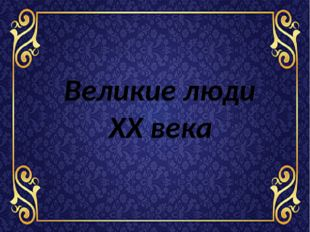 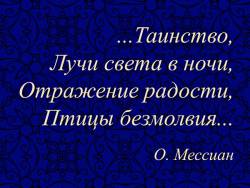 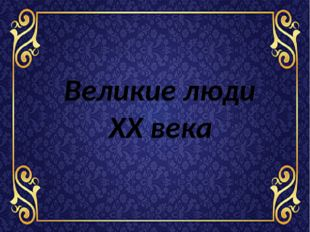 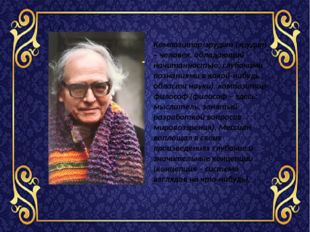 Композитор-эрудит (эрудит – человек, обладающий начитанностью, глубокими познаниями в какой-нибудь области науки), композитор-философ (философ – здесь: мыслитель, занятый разработкой вопросов мировоззрения), Мессиан воплощал в своих произведениях глубокие и значительные концепции (концепция – система взглядов на что-нибудь).
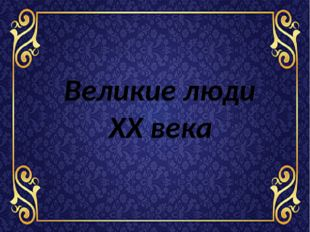 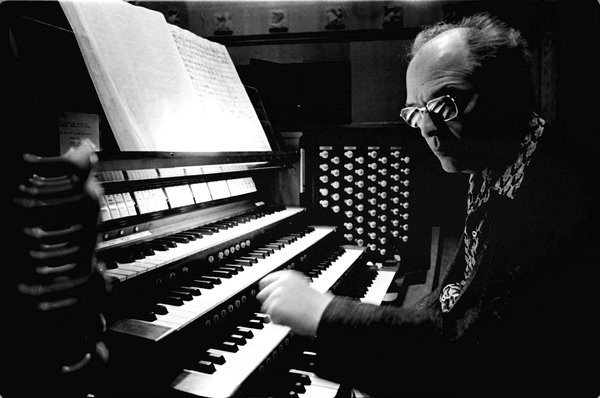 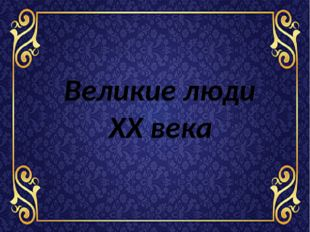 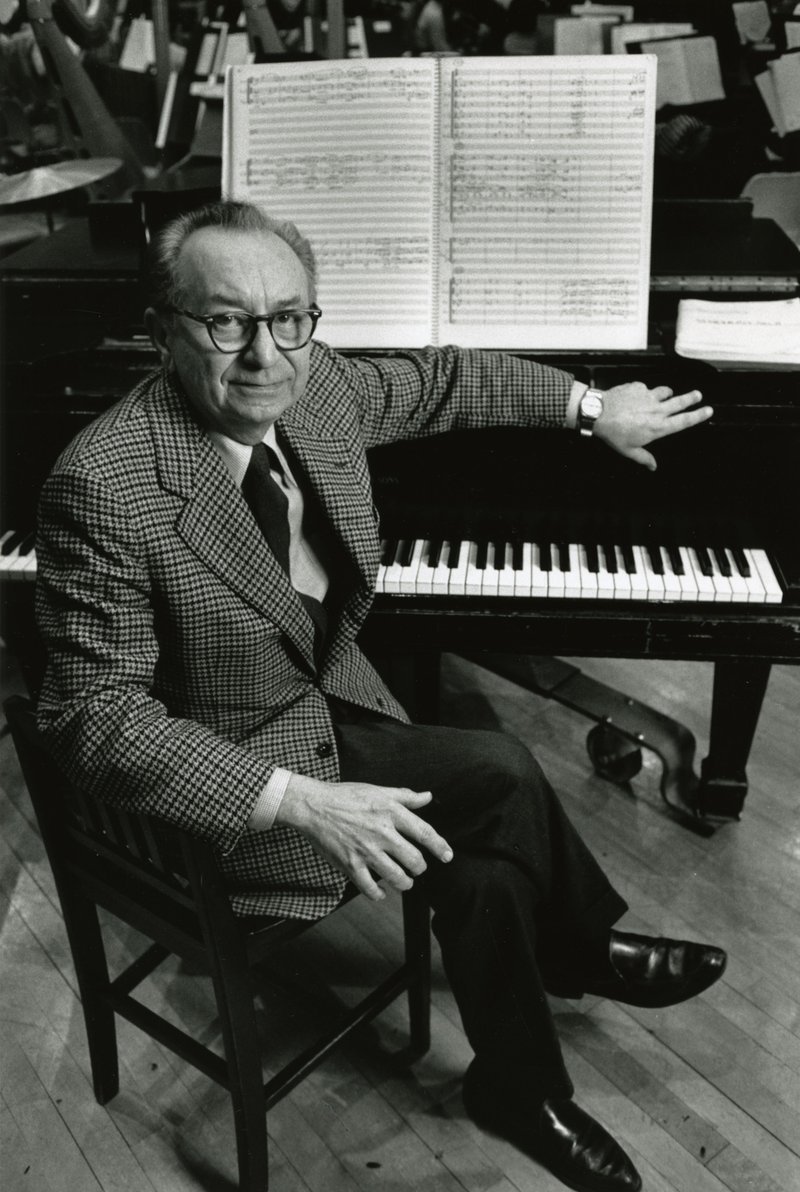 Ещё одна тема отражает увлечение Мессианом неевропейскими культурами. Мир древних цивилизаций Азии, Африки, Южной Америки с их своеобразной и глубокой философией определил искания композитора на протяжении ряда лет.
Ещё одна тема отражает увлечение Мессианом неевропейскими культурами. Мир древних цивилизаций Азии, Африки, Южной Америки с их своеобразной и глубокой философией определил искания композитора на протяжении ряда лет.
Ещё одна тема отражает увлечение Мессианом неевропейскими культурами. Мир древних цивилизаций Азии, Африки, Южной Америки с их своеобразной и глубокой философией определил искания композитора на протяжении ряда лет.
Ещё одна тема отражает увлечение Мессианом неевропейскими культурами. Мир древних цивилизаций Азии, Африки, Южной Америки с их своеобразной и глубокой философией определил искания композитора на протяжении ряда лет.
О. Мессиан расширил симфонический цикл до 10 частей, которые звучат около полутора часов!
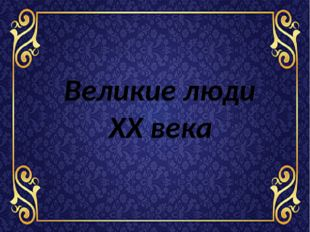 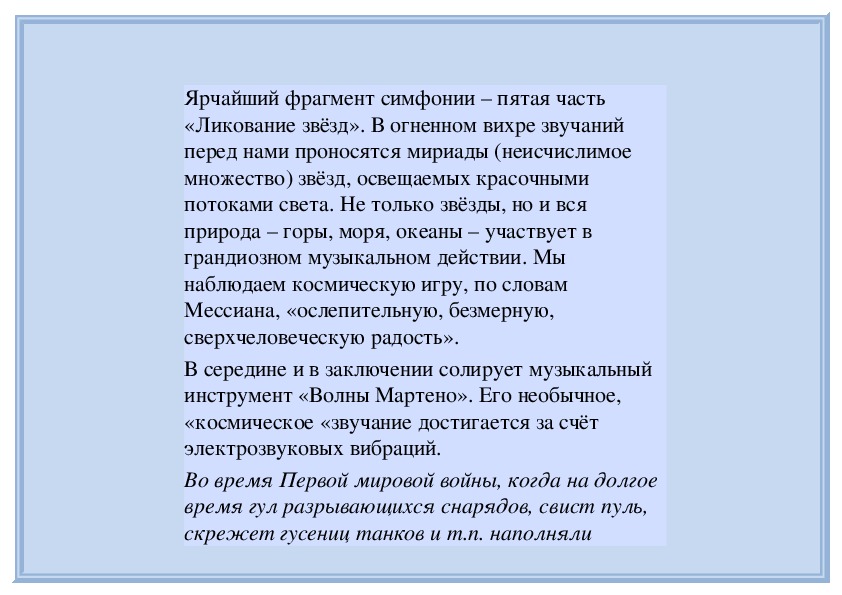 Название симфонии – Турангалила – имеет древнее происхождение. «Туранга» – в переводе с санскрита – это бегущее время (бегущее как галоп коня); движение и ритм. 
«Лила» – есть игра творения, игра жизни и смерти. Кроме этого, «лила» означает любовь. 
В одновременности турангалила воплощает такие смыслы, как песнь любви, гимн радости, времени, движению, ритму, жизни и смерти.
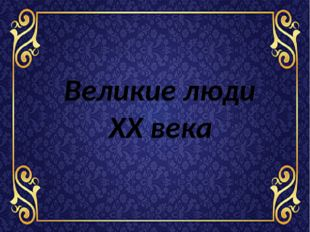 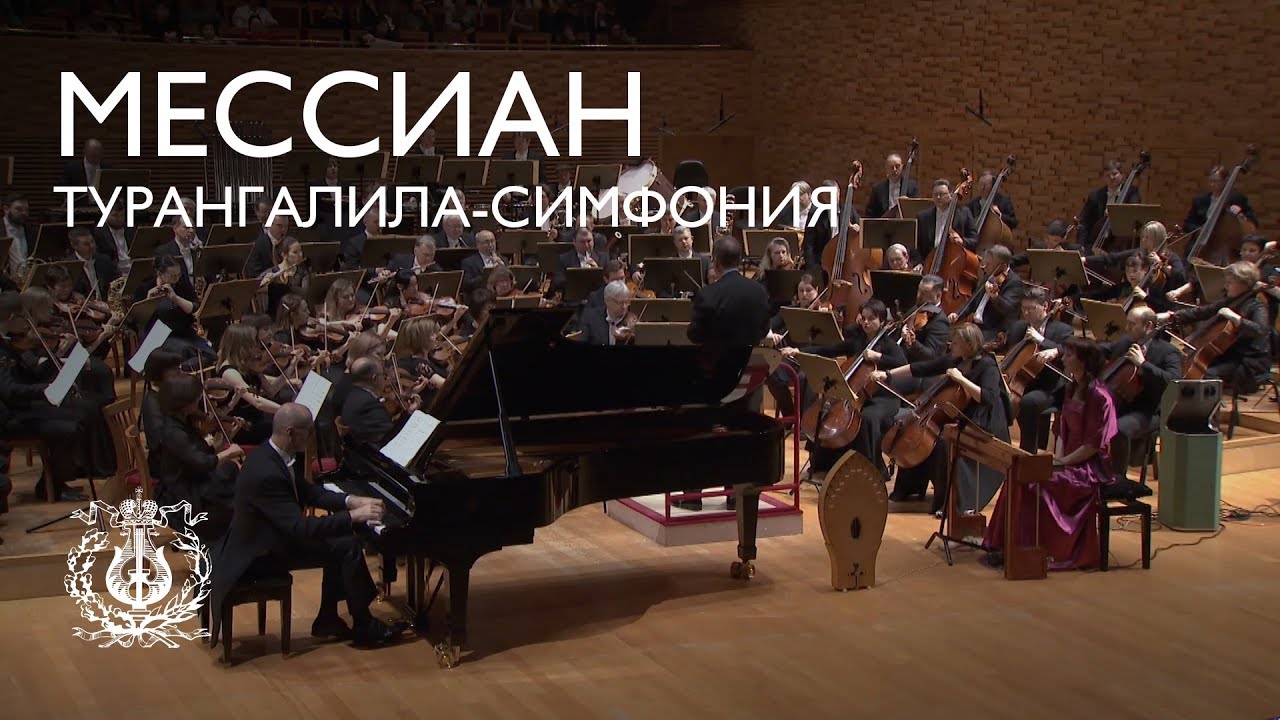 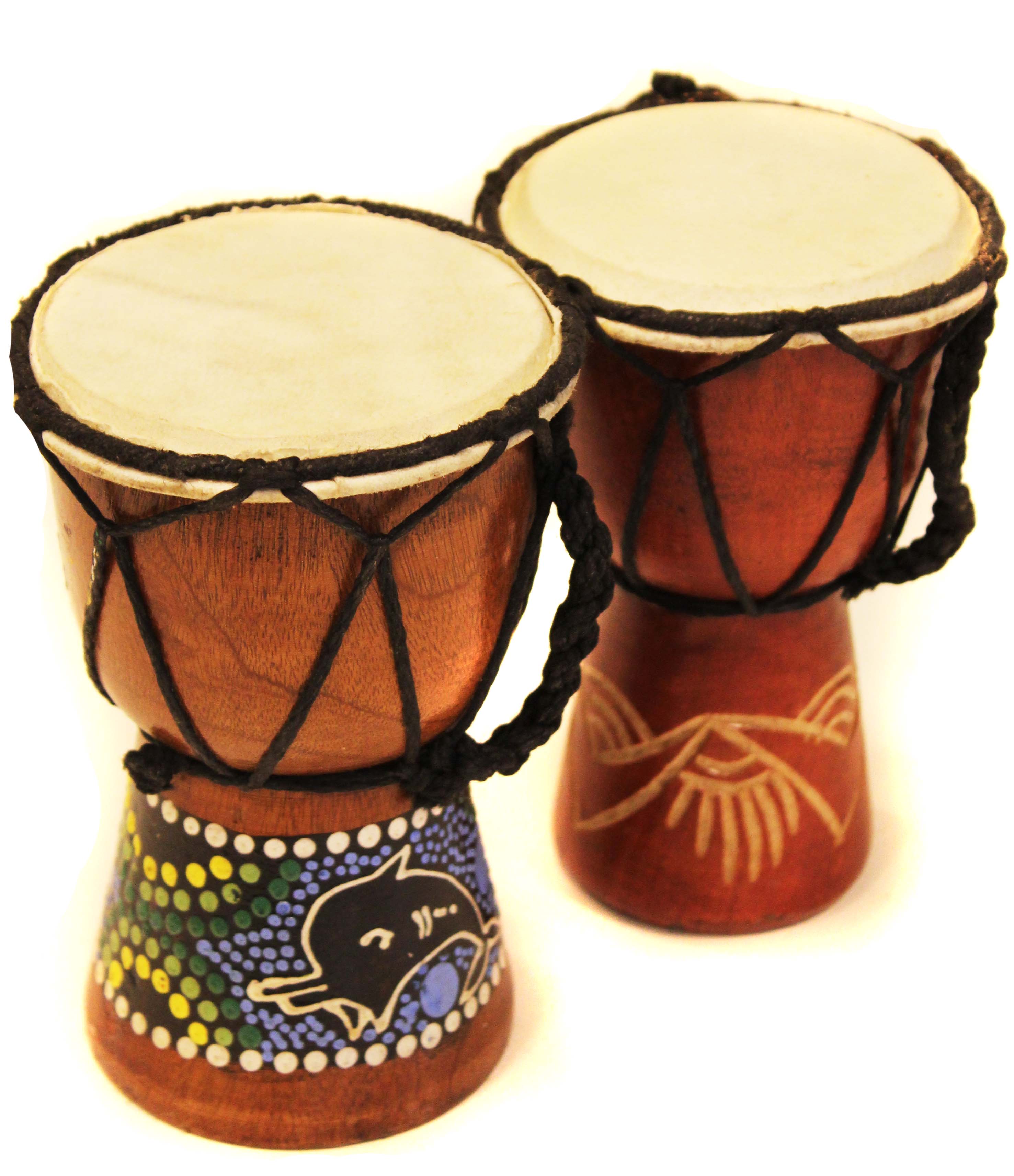 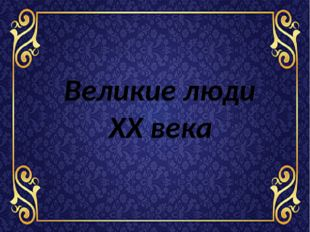 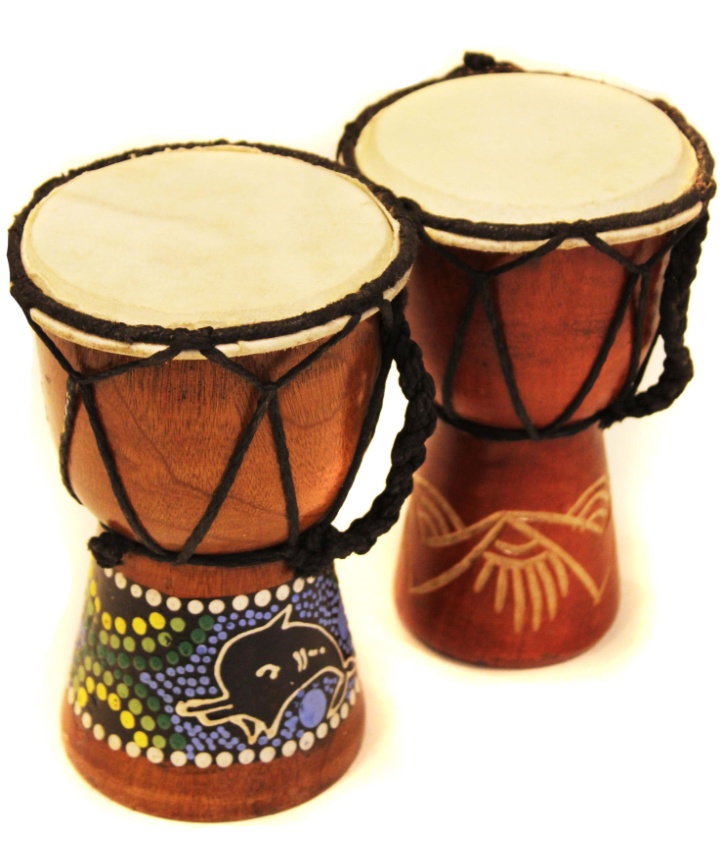 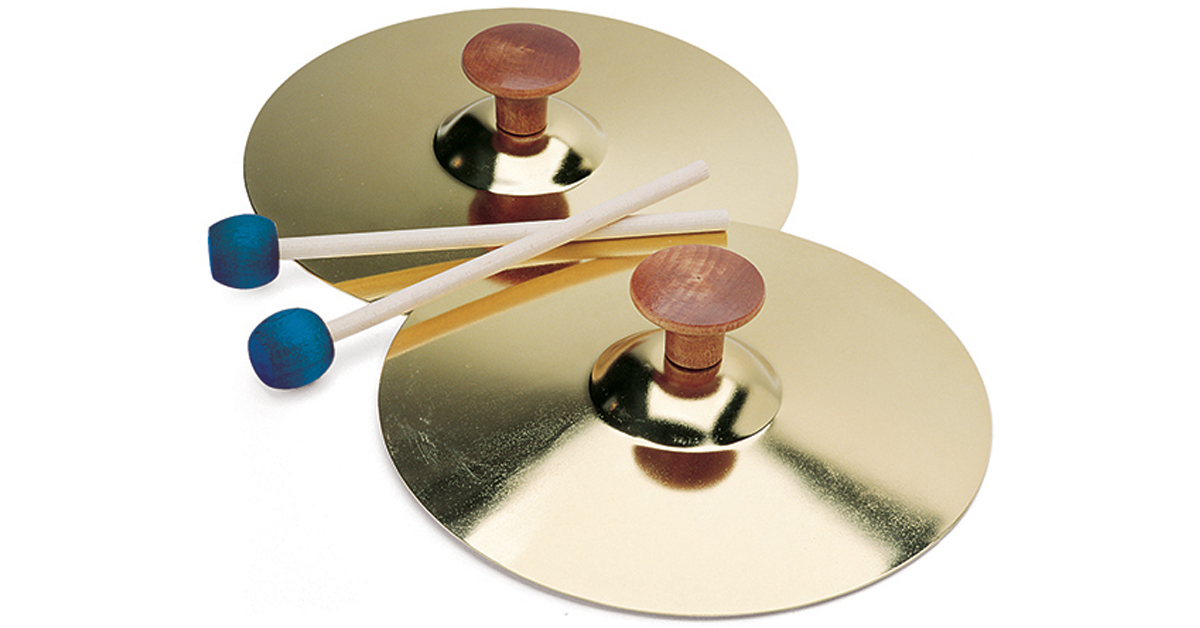 турецкие тарелки
Барабаны  «Там-тамы»
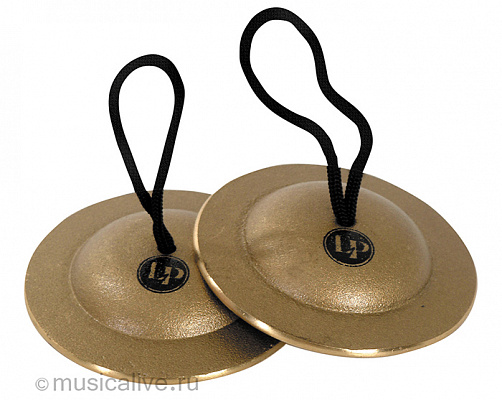 китайские тарелки
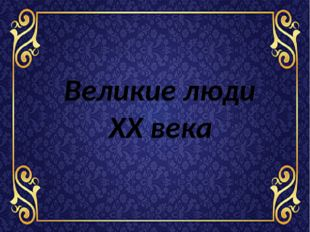 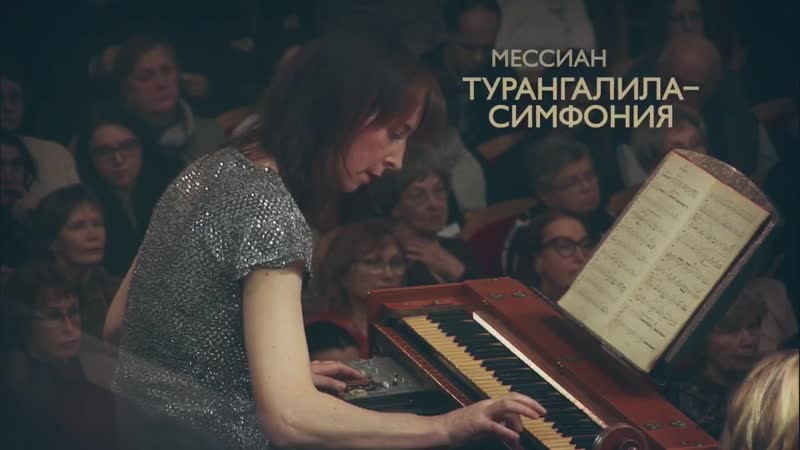 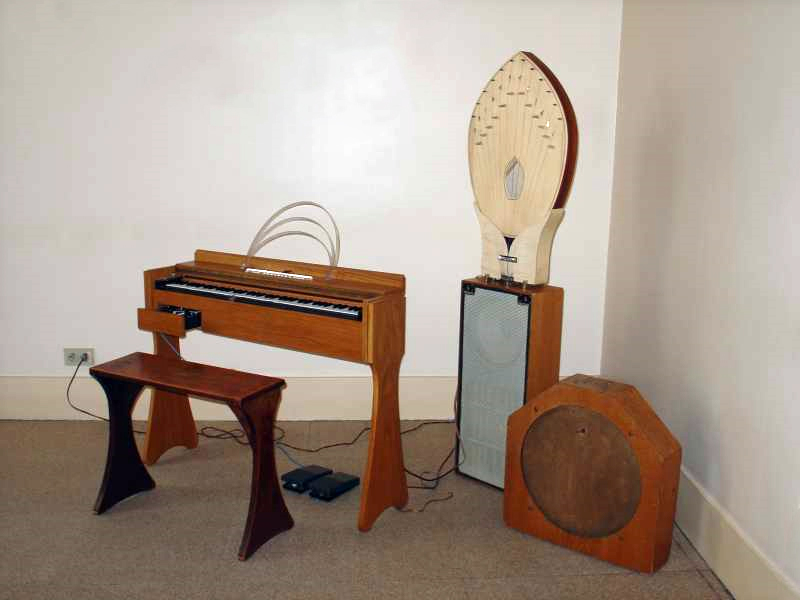 электромузыкальный  инструмент Волны Мартено.
5 часть               «Ликование звёзд»
6 часть  «Сад сна любви»
«Философские образы XX века:
«Турангалила-симфония» О. Мессиана».
1.Сегодня для меня было открытием что…?
2. Какие смыслы заключает в себе древнеиндийское слово «турангалила»?
3. За счет каких средств музыкальной выразительности достигается эффект грандиозности звучания?
4. Как распределяется содержание, воплощённое в слове Турангалила, между V и VI частями? Аргументируйте свой ответ.
Слова для справок: ритм, мелодия, лад (мажор, минор), динамика, тембр, оркестровка.
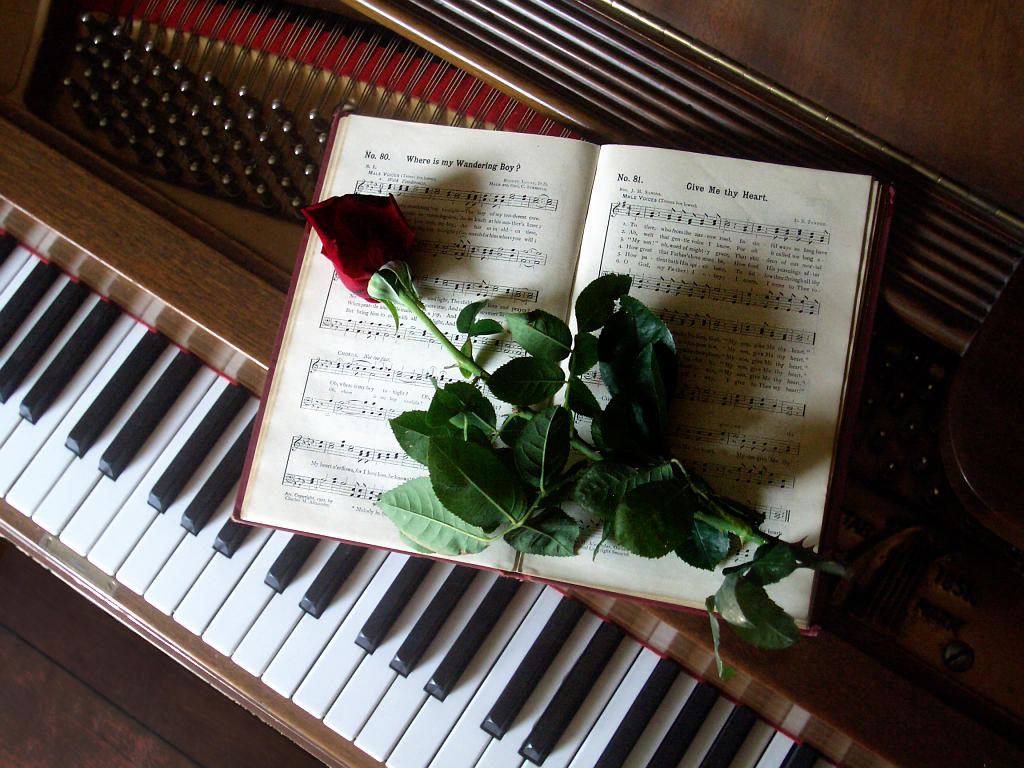 Благодарю за работу!